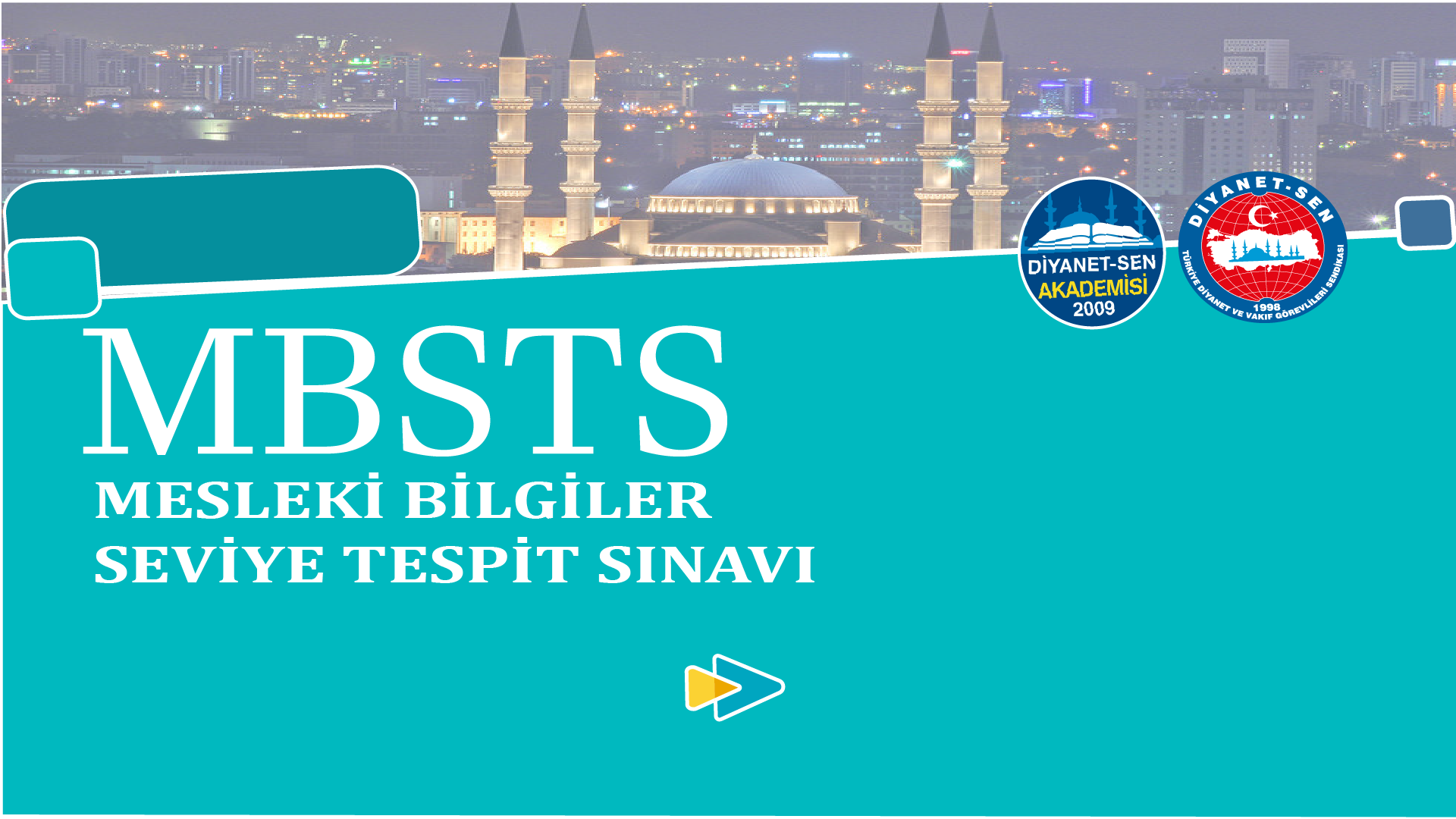 KEFARETLER, ADAK VE YEMİNLER, HARAMLAR VE HELALLER
BÖLÜM 5:
KEFARETLER, ADAK VE YEMİNLER, HARAMLAR VE HELALLER
Bu derste neler öğreneceğiz?
Bu derste; öncelikle yeminler konusu üzerinde duracağız.
Son bölümde ise helaller ve haramlar konusuna giriş yapacağız.
Yeminler
Yemin kelimesi sözlükte “kuvvetlendirmek, sağ taraf ve kasem” anlamlarına gelmektedir. Terim anlamı ise, “bir kişinin bir işi yapıp yapmaması ya da bir olayın ya da durumun doğru olup olmaması konusundaki beyanını Allah’ın adını, sıfatını ya da ismini anarak kuvvetlendirmesine denir..
Yeminler
Özetle yemin; sözü kuvvetlendirmek amacı ile Allah’ın adını anmaktır. Yemin kelimesine literatürde kasem denilmektedir. Örneğin; «Vallahi ben almadım», «Vallahi ben gitmem» şeklindeki beyanlar bu şekildedir. Bu çeşit yemin Allah’a ant içmekle yapılır. Vallahi, tallahi, billahi, Allah şahit olsun gibi ifadeler böyledir
Yeminler
Allah’ın sıfat ve isimleri zikredilmeden bir sözün yemin sayılıp sayılmayacağı konusunda toplumun örfü ve kutsalları dikkate alınır. Toplumumuzda “Kâbe hakkı için, Kur’an çarpsın, ekmek çarpsın” gibi toplumun değerlerini sözünü kuvvetlendirmek için kullandığında örfe göre yemin kabul edilir ve diğer yeminlerin hükümlerine tabi tutulur.
Yeminler
Yemin etmek, aslen mübah olan bir davranıştır fakat yalan ve gereksiz yere yemin etmek, alışkanlık haline getirmek yanlış bir davranıştır. Müslüman sözünü kuvvetlendirme ihtiyacı duymadan sözünden emin olunan kişi olmayı gaye haline getirmiş olmalıdır.
Yeminler
Yemin ettikten sonra yeminini tutmayan kişi için yemin kefareti ödemesi gerekmektedir. Masiyet içeren bir iş için yemin eden bir kimse o işi işleyemeyip, yemini yerine kefaret ödemesi tavsiye edilmiştir. Örneğin; bir Müslüman kardeşiyle küsmeye, ailesiyle görüşmemeye yemin eden kişinin yeminini bozup kefaret ödemesi kendisi için daha hayırlıdır.
Yeminler
Kur’an-ı Kerim’de söylenen sözün tutulması bağlamında “Yeminlerinizi koruyunuz” (Maide, 89) ifadesi dikkat çekicidir. Bu nedenle bir Müslümanın yemin etmeyi alışkanlık haline getirmemesi, kolay kolay yemin etmemesi ve yemin etmesini gerektiren zaruri bir durumda bile ettiği yemine mutlaka bağlı kalması gerekmektedir.
Yemin Çeşitleri
Yemin-i Lağv
Yanlışlıkla doğru olduğu düşünülerek yapılan yemindir. Örneğin; bir kimsenin parasının bittiğini sanarak, “vallahi param bitti” diye yemin etmesi gibi. Dil alışkanlığı ile öylesine ve içerik taşımadan yapılan yeminler de lağv yemini sayılmaktadır. Bu alışkanlığın en kısa sürede bırakılması gerekmektedir. Maide suresi 89. ayet ile bu türde söylenen yeminlerin kefaret gerektirmediği bildirilmiştir.
Yemin Çeşitleri
Yemin-i Gamus
Geçmiş bir zamanda gerçekleşen ya da gerçekleşmemiş bir durum, olay ve iş hakkında bilerek, kasten yalan yere yemin etmektir. Bir kimsenin parasının bittiğini bildiği halde “Vallahi param var” diyerek yemin etmesi gibi. Böyle bilerek yemin etmek günahtır ve sadece kefaret ödemek yeterli olmaz, bunun için de gamus yemini için kefaret yeterli olmadığı için gerekli de değildir. Yalan yere yemin eden kişinin tövbe ve istiğfarda bulunması gerekir. İmam Şafi’ye göre gamus yemininin kefareti bulunmaktadır ve gereklidir.
Yemin Çeşitleri
Yemin-i Munakid
Gelecekte bir şeyi yapacağına ya da yapmayacağına dair yemin etmektir. “Vallahi yarın paranı vereceğim” sözü bu şekildedir. Eğer kişi yeminine uygun olan davranışlarda bulunursa, yemininin gerektirdiğini yapıyorsa kefaret ödemesi gerekmez. Yemin olarak söylemiş olduğu sözünü yerine getirmezse yemini bozulmuş olur ve kefaret ödemesi gerekir.
Helaller ve Haramlar
İnsan birçok üstün yetenekle donatılmış, yeryüzünün bütün nimetleri emrine tahsis edilmiştir. İnsanın yaradanını tanıması, O’na ibadet etmesi, yaratılışının amacını ve özünü oluşturmakla birlikte yaradanın istekleri doğrultusunda yaşaması hem dünya hem de ahiret mutluluğunun anahtarıdır.
Helaller ve Haramlar
İslam dini hayatın her alanında kişiye kılavuzluk etmeyi, yol göstermeyi belirli ilkeler etrafında şekillendirmeyi bu vesile ile insanı saadete ulaştırmayı hedeflediği için insanın yiyip içtikleri, giyim kuşamı, sosyal, ticari ve aile hayatı gibi hayatın değişik alanlarında bilgilendirme ve yönlendirmesine konu olmuştur. Bu bölümde detaylıca bunları ele alacağız.
Yiyecekler
Yiyecekler konusundaki yasakların en temel amacı, insanın beden ve ruh sağlığının korunmasıdır. İnsanın beden ya da ruh sağlığına zarar verecek yiyeceklerin yenmesi dinen haram kabul edilmiştir. Bu konuda müspet ilimlerin verilerinden faydalanılarak karşılıklı bilgi alışverişinde bulunulması gerekmektedir. İslam dini beslenmenin esas olarak dengeli ve itidalli olmasını emretmiştir. Hatta ihtiyaç fazlası tüketimi israf; ihtiyaç yönünde olmayan tüketimi ise tebzir olarak nitelendirmiş ve haram kılmıştır. İnsana hem beden hem ruh hem de toplumsal dengeyi gözetici tavsiyelerde bulunmuştur.
Bilgi Notu…
Eti yenen hayvanlar dört gruptur.
Bunları şu şekilde sıralayabiliriz:
1. Sığır, manda, keçi, koyun, deva, tavuk, kaz, ördek türünden kümes hayvanları, küçük ve büyükbaş hayvanlar.
2. Geyik, dağ keçisi, ceylan, zebra gibi vahşi hayvanların etlerinin helal olduğu konusunda fakihler görüş birliği içindedir.
Bilgi Notu…
3. Güvercin, serçe, bıldırcın, balıkçıl gibi kuşlarında etlerinin helal olduğuna dair görüş birliği vardır.
4. Çekirge ise sünnet ile sabit olup helal sayılmıştır. Eti yenmeyen hayvanları da üç kısımda toplayabiliriz.
Bunlar; 1. Domuz eti Kur’an’ın açık hükmüyle haramdır. 2. Allah’tan başkası adına kesilen hayvanların etleri haramdır 3. İslami usullere göre kesilmeyen hayvanın eti de haramdır.
Odaklanalım!...
Eti yenen ve yenmeyen olarak saydığımız hayvanların dışında kalan ve haramlığı helalliği konusu tartışmalı olan bazı hayvanlar bulunmaktadır.
Bu hayvanları ve hükümlerini şu şekilde sıralayabiliriz:
1. Yırtıcı hayvanlar (kurt, aslan, kaplan, maymun, sırtlan, köpek, kedi, şahin, doğan, kartal, akbaba) pislik ile beslenen kuzgun, karga ve yaratılışları itibariyle iğrenç olan fare, yılan, akrep, sinek, örümcek gibi haşeratlar fakihlerin çoğunluğuna göre haram kabul edilmiştir.
Odaklanalım!...
2. Tilki: Ebu Yusuf ve İmam Muhammed, Şafi, Hanbeli ve bazı Maliki imamlarına göre helal sayılmaktadır.
3. Ayı: Hanefi ve Şafilere göre haram, Hanbeli ve Malikilere göre ise helaldir.
4. Zürafa: Şafilere göre haram diğer üç mezhebe göre helaldir.
5. Kirpi: Hanefi ve Hanbelilere göre haram, Şafi ve Malikilere göre helaldir.
6. Tavşan: Dört mezhebe göre helaldir.
Odaklanalım!...
7. At: Dört Mezhebin genel kanaatine göre helaldir ancak Ebu Hanife’ye göre tahrimen mekruhtur. İmameyn (Ebu Yusuf ve İmam Muhammed) göre de mekruhtur.
8. Evcil eşek: Dört mezhebin genel kanaatine göre eşek eti haramdır.
Odaklanalım!...
9. Katır: İki ayrı türden hayvanın çiftleşmesi ile meydana gelen hayvanın eti konusunda üç durum gündeme gelmektedir. A) Meydana geldiği iki türün eti yeniyorsa yeni türün eti de yenir. B) her iki türün de eti yenmiyorsa yeni türün eti de yenmez. C) Bir türün eti haram olanlardan diğeri helal olanlardan ise; Hanefi ve Maliki mezheplerine göre ananın hükmü esas alınır; Hanbeli ve Şafi mezhebine göre ise helal olmayan taraf esas alınır.
Su Hayvanları
1. Kur’an’da deniz avının helal olduğu bildirilmiştir. (Maide, 96; Fatır, 12). Hz. Peygamber de deniz için temiz ve içindekilerin yenilebileceğini söylemiştir. Gerek nasslar gerekse hakkında hüküm bulunmayan bir şeyin mübahlığının esas alınması, suda yaşayan hayvanların hükmünün temelini oluşturur.
2. Balık türleri bütün mezheplere göre helaldir. Ancak Hanefi mezhebine göre kendiliğinden ölmüş ve su yüzeyine çıkmış balık yenmez, bu durum sağlık açısından ihtiyarı tercih etmelerinden kaynaklanmaktadır.
Su Hayvanları
3. Balık dışında kalan türler yani midye, kurbağa, yengeç vb. su hayvanlarını yemek Hanefi mezhebine göre helal değildir. Diğer üç mezhebe göre suda yaşayan her türlü hayvan, kendiliğinden ölmüş olsa dahi yenilebilir.
Hem Karada Hem Suda Yaşayan Hayvanlar
1. Bu türden olan hayvanlara kurbağa, kaplumbağa, yengeç, timsah, yılan örneklerini verebiliriz.
2. Hanefi ve Şafilere göre bunları yemek helal değildir.
Hem Karada Hem Suda Yaşayan Hayvanlar
3. Malikilere göre bu tür hayvanlar yenilebilir ve helaldir.
4. Bu tür hayvanların yenilebileceğini savunanlar, kanı akıcı olanların boğazlanması gerektiğini, kanı akıcı olmayanların ise boğazlanma işlemine ihtiyacı yoktur. (Tezkiye)
5. Ahmed b. Hanbel’e göre tezkiye gerekmemektedir. (Timsah, yılan, kurbağa helal değildir.)
Hayvanların Kesimi
Zebh: Koyun ve sığırın yani büyükbaş ve küçükbaş hayvanların kesilme yöntemidir. (Boğaz)
Nahr: devenin kesilme yöntemidir. (Boyundan)
Vekize: Hayvanı vurup, darbeyle öldürmek demektir. Hayvana eziyet etmek caiz değildir.
Hayvanların Kesimi
Tesmiye: Kurban keserken besmele çekmek demektir. Hanefi mezhebine göre kişi kurbanı keserken kasten besmeleyi terk ederse o kurbanın eti yenmez. Şafi mezhebine göre ise kişi kasten keste bile eti yenilebilir. Hayvanı kesmeden önce elektrik şoku ya da buna benzer bir darbede bulunur ve hayvanın kanının akması engellenirse bu müdahale caiz değildir.
Odaklanalım!…
Hayvanların kesimi ihtiyari ve ıztırari olmak üzere ikiye ayrılmaktadır. İhtiyari hakiki boğazlama: Hayvanı zebh ya da nahr yoluyla boğazlamaktır.
Iztırari hükmi boğazlama: Kaçan hayvanı ok ile yaralamaktır.
Sıra sizde… (1. Soru)
Yanlışlıkla doğru olduğu düşünülerek yapılan yemindir. Bir kimsenin parasının bittiğini sanarak, “vallahi param bitti” diye yemin etmesidir. Dil alışkanlığı ile öylesine ve içerik taşımadan yapılan yeminlerde sayılmaktadır.
Özellikleri verilen yemin çeşidi aşağıdakilerden hangisidir?
Lağv Yemini
Gamus Yemini
Münakide Yemini
Hakiki Yemin
Hükmi Yemin
Sıra sizde… (5. Soru)
Geçmiş bir zamanda gerçekleşen ya da gerçekleşmemiş bir durum, olay ve iş hakkında bilerek, kasten yalan yere yemin etmektir. 
Tanımlanan yemin çeşidi aşağıdakilerden hangisidir?
Lağv Yemini
Gamus Yemini
Münakide Yemini
Batıl Yemin
Mani Yemin
Sıra sizde… (6. Soru)
Gelecekte bir şeyi yapacağına ya da yapmayacağına dair yemin etmektir. “Vallahi yarın paranı vereceğim” sözü bu şekildedir. Eğer kişi yeminine uygun olan davranışlarda bulunursa, yemininin gerektirdiğini yapıyorsa kefaret ödemesi gerekmez. Yemin olarak söylemiş olduğu sözünü yerine getirmezse yemini bozulmuş olur ve kefaret ödemesi gerekmektedir.
Tanımlanan yemin çeşidi aşağıdakilerden hangisidir?
Lağv Yemini
Gamus Yemini
Münakide Yemini
Batıl Yemin
Mani Yemin